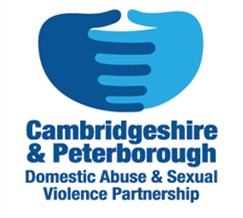 “The most dangerous place for a woman in Cambridgeshire is in her own home”

Victim & Offender Needs Assessment, 2015
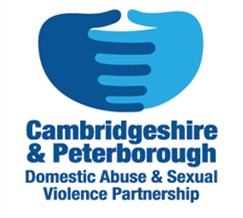 Safe Accommodation Strategy Update
August 2022

Presented by Danae Evans,  Safe Accommodation Programme Manager
Cambridgeshire & Peterborough IDVA Service 
Data from report written by Megan McKenzie & Vickie Crompton
[Speaker Notes: Good Morning, I am D evans etc etc I  am not as accomplished at presentations as my colleague Vickie so please bear with me.  I am updating you all on the various strands of the C&P Safe Accommodation Strategy]
Identification of Local Needs
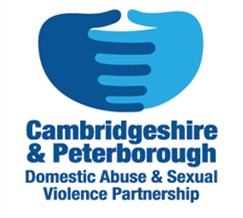 Identified Key challenges for the Domestic Abuse system in our area  were: 

• Provision of easily accessible accommodation to those at risk of abuse and their children, but within the county area when it is safe to stay  if survivors are provided with additional support . 

• Provision of therapeutic support to survivors and their children who have experienced domestic abuse 

• Ensuring greater support is provided to the housing sector to improve awareness and support to those experiencing domestic abuse 

• Ensuring a consistency of support across both urban and very rural areas
[Speaker Notes: Over  14,000 reports of DA to police in 21/22 across Cambs & Peterborough]
1.Refuge Support In Cambridgeshire & Peterborough, 

Support costs are provided for four refuges, equating to space for 40 women and up to 72 children at any given time. Last year 102 adults used the refuges. 

Children’s support workers are funded within each refuge and residents can also access talking therapies. 

In addition to this, refuges have access to “Flexible Funding”, to support those moving on from refuge.

All refuges are expected to be as accessible as possible to those with additional support needs, in line with “Refuge for All” principles.
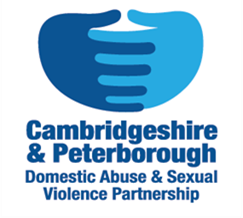 [Speaker Notes: In the next slides I will talking about how we are delivering the Safe Accommodation Strategy across Cambs & Peterbough]
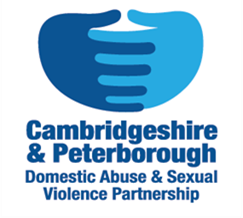 .
2.Dispersed Safe Accommodation:

 Dispersed safe accommodation will increase the options and choice for survivors across Cambridgeshire and Peterborough. This short-term move on accommodation is primarily for residents in this area who are experiencing domestic abuse. 

It will provide access to safe accommodation for: survivors and their children who are not able to live in a communal facility such as refuge or shared temporary accommodation. Or, who may have other barriers which prevent them form accessing alternative ‘temporary accommodation’. Dispersed safe accommodation could also be used short-term for clients fleeing Domestic Abuse who have No Recourse to Public Funds (NRPF) in conjunction with other agencies. 

The properties will be self-contained, have additional security, be furnished and will be available across the county, with the aim of a minimum of two properties per local authority area (12 in total across Cambs and Peterborough).

Survivors will be referred by the IDVA service and have  intensive support provided by the Housing IDVAs who will work with them to help them move back to their own homes with all safety measures in place where this is safe to do so, or support to move to alternative accommodation if required. 

The dispersed accommodation element was put out to competitive tender in May 2022, however, there were no suitable providers, therefore we are exploring partnership working with local housing providers and partner agencies, so that we can achieve this much needed alternative safe accommodation.
[Speaker Notes: I am wanting to hear from others if they are providing s/c dispersed safe accommodation and how/who they have worked with to provide dispersed safe accommodation]
3. Housing IDVAs 

Across Cambridgeshire & Peterborough, a current team of four Housing IDVAs are able to offer a direct service to victims/survivors who attend a housing advice service.  They also accept referrals from other housing providers in the area 
Currently two of the Housing IDVA team are partially co-located in local housing advice services. Due to the impact of Covid and new ways of working not all housing teams  currently work from an office. But each Housing IDVA is linked to a particular housing team and area in the County. 

The Housing IDVAS support survivors, offering advice on safety planning and risk management as well supporting clients with their housing needs, and advocating on behalf of their client with housing and other professionals

The Housing IDVAs can  also offer case management support  to housing teams/ and deliver awareness raising training and advice to staff based in these departments.   The  co-location of Housing IDVAS  and Housing teams  and  housing providers having access to a specific IDVA  referral pathway  has already led to more collaborative work on behalf of survivors. 

Housing IDVAS can also offer support to those in temporary local authority accommodation who have suffered domestic abuse and this can be particularly valuable for survivors who have been housed in an unfamiliar area , needing to know  about services and support that are available to them and their children 
Housing IDVAs worked with 103 Peterborough residents, and 178 Cambridgeshire residents between April 2021 and March 2022.  We are continuing to see referrals increase from housing teams and other RSLs in the region.
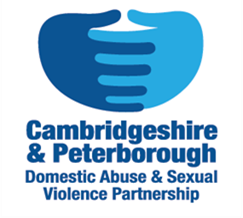 [Speaker Notes: My team… 
Not housing specialists
Supporting clients in TA positive work]
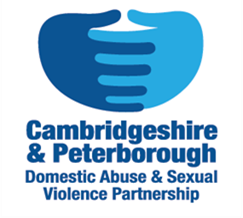 A Housing IDVA Case Study
‘Clare’s’ Story: One of the Housing IDVAs worked with Clare, who had fled another area where she had been experiencing Domestic Abuse. The housing team had referred her to the service. 
Clare had experienced barriers and lack of confidentiality with statutory services; Family Courts, Children’s Social Care & education and is required by law to take her children to school in another area, where the abusive partner lives. 

The Housing IDVA has advocated for her with Social Care, making a complaint on Clare’s behalf when the impact of the domestic abuse on Clare and her children was minimised. 

The IDVA supported with their move from temporary to permanent accommodation and endeavoured to change the school arrangement. 

In a phone call with Clare, she said to the Housing IDVA: “I never had an IDVA do as much for me. I can do anything with you by my side”
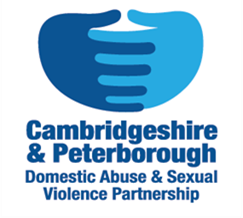 4.Housing First 

The Domestic Abuse Housing First role focuses on those who have suffered domestic abuse, and who find it difficult to engage with standard support services due to multiple disadvantages and  wherev there has been chronic exclusion. They are homeless, rough sleeping or sofa surfing in addresses which put them further at risk. 
The post holder is a trained IDVA and links closely with the Housing IDVA Team. 

This post has enabled intensive support of 5 women, their difficulties included: • Poor mental health • Alcohol Misuse • Drug Misuse • History of Rough Sleeping • Learning difficulty • Bereavement
[Speaker Notes: More work is being done around this group of survivors of DA who are due ti their multiple needs find it difficult to access DA services & are hard to engage with.]
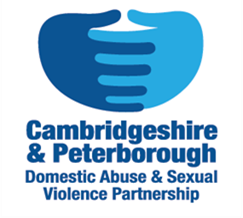 5. Bobby Scheme/Target Hardening  

The Bobby Scheme works with domestic abuse specialists to enable households at risk of domestic abuse to remain in their own homes and reduce repeat victimisation through the provision of enhanced security measures. This is delivered in conjunction with working with a domestic abuse specialist  and is available for all forms of tenure

We have seen the numbers accessing the local Sanctuary/Bobby Scheme  going up year on year. – 495 in 2021/22, compared with 293 in 2019/20. 

96% of clients reported increased feelings of safety and a greater ability to cope with everyday life
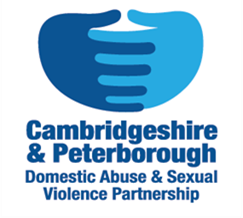 6. Flexible Funding 
Flexible funding supports victim/survivors to achieve or maintain safe and secure housing. 
It is low-barrier and does not require victim/survivors to provide evidence of abuse. It is not means tested but is available as part of an individual’s domestic abuse support package. 
Unlike most other funding sources, there is no set list of what will be funded, and victims/survivors are able to access whatever will make the most difference to their housing situation and their lives, in order that the victim/survivor and their children can stay safe. 
Flexible funding  will only be offered in conjunction with working with a domestic abuse specialist.
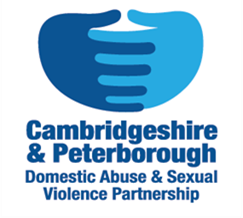 7. DAHA Accreditation 
The Domestic Abuse Housing Alliance’s (DAHA) mission is to improve the housing sector’s response to domestic abuse through the introduction and adoption of an established set of standards and an accreditation process. 
The aim is for all local authority housing teams and all large housing associations to be DAHA Accredited by March 2023. 
Obtaining accreditation not only enhances how housing providers interact with victim/survivors. It also strengthens the local area’s coordinated community response to domestic abuse. 
Currently, across Cambridgeshire and Peterborough, Cambridge City Council, Cambridge Housing Society and Cross Keys Homes have gained accreditation (apologies if I have missed anyone) . 
All other district councils in the area are working towards DAHA accreditation , as well as the major housing associations.
[Speaker Notes: I think most people here are familiar with the work of DAHA]
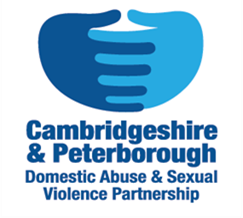 7. Managed Reciprocals 

This is a mechanism whereby those suffering domestic abuse in a social tenancy can relocate to a different area within the County & Peterborough whilst maintaining their security of tenure. A managed reciprocal can offer survivors and those experiencing domestic abuse another housing option, particularly those who do not need ‘an ‘emergency’ move. The move to alternative accommodation  is delivered in conjunction with other resources such as the Bobby Scheme and specialist domestic abuse support. 

Managed reciprocal requests are made by IDVAs and shared with local housing associations and housing teams.

In 2021/22 there were 14 requests for the scheme,  with three clients of the IDVA service being moved under the scheme.

In  April 22we reviewed how the manged reciprocals process is working and have made changes so that the it becomes more dynamic with monthly updates between the IDVA service & housing providers to ensure any reciprocal requests reflect the clients current need, which will enable providers to offer the most suitable accommodation.
[Speaker Notes: We hope to see more use of the reciprocal scheme going forward and are grateful to local housing providers for supporting this scheme]
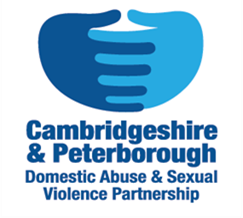 ‘Kelly’ is 18 and mum to a two-year-old. Kelly was keen to move due to her abusive ex-partners continued attempts to contact from prison and repeated breaches of conditions when released from prison on licence. 
She was initially offered a property in a Fenland town in September 2021 but unfortunately this was a third floor flat and unsuitable  for her needs but she was very quickly offered a property elsewhere in October 2021. This property was in a very poor condition and not suitable for client. 
However, a third property was offered in December 2021, and this was accepted. There was a slight delay in moving due to her family contracting Covid-19 but she then moved into the property in March 2022. 
The communication from the housing association was very good throughout the process, with the IDVA and Kelly kept up to date. Kelly commented that it was helpful to be able to select areas that she was happy to move to and she was very pleased with how quick the process was
[Speaker Notes: Moved within 6 months very positive in this area.]
8. Therapeutic Support for adults experiencing domestic abuse 

To provide specialist trauma informed counselling and therapeutic support for adults who are victims of domestic abuse. In Peterborough, 65 adults received counselling whilst 55 did in Cambridgeshire.
“I'm not really sure if I can find the words to say how grateful I am for being given the recent counselling. It has changed my life immeasurably and got me through some really difficult things and thoughts. I have no idea how I would have got through it without the support I have received.
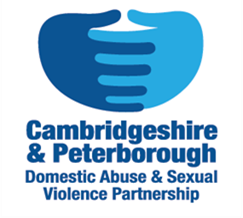 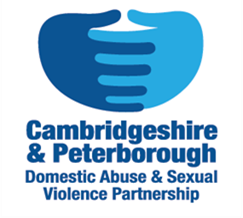 9. Therapeutic support for children experiencing domestic abuse 


It is vital to provide specialist trauma informed counselling and therapeutic support for children who are victims of domestic abuse. 


Through Embrace, a charity dedicated to supporting children and young people who are victims of crime, 99 children and young people in Cambridgeshire and a further 43 in Peterborough have been supported through counselling.
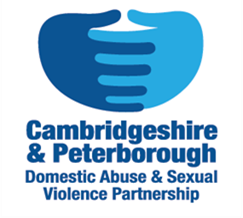 10. Mobile advocacy outreach support 

This is a direct service to victims/survivors, at location of their choosing including a range of community settings where the service can expand their access. 
The Mobile Advocacy outreach service across the region is currently delivered by Refuge and Womans Aid. 
Support is offered to victims/survivors to secure stable housing, which includes exploring and pursing options for remaining in an existing property and relocating if needed for safety reasons. 
The specialist workers would have access to all elements within this strategy such as flexible funding, managed reciprocals and therapeutic support. 
Supporting those who have been subjected to domestic abuse and are still living in their own homes, will continue to be funded with the Safe Accommodation Funding - this is currently out for competitive tender in accordance with procurement legislation
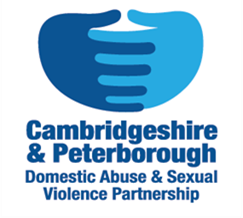 11.Victims with no recourse to public funds 

The Housing IDVAs and Mobile Advocacy Support Workers will work with clients with No Recourse to Public Funds (NRPF) to access the Domestic Violence Destitution Concession from the government where possible. 
Where a client is not eligible for this, they would still be eligible for all the options outlined within the strategy, with the exception of local refuge accommodation (if refuge is required, a placement would be sought elsewhere). Although one family were funded to stay in a refuge due to exceptional circumstances. 
As we know survivors with NRPF face additional barriers in finding safe accommodation. So the work that the Houing IDVAs, IDVAs and Mobile advocacy service in supporting these clients access funding is vital.
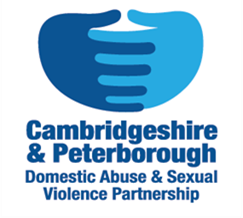 Going Forward: 
We are Working with local private landlords and local Private Rented Sector teams in the Local Authorities to increase the awareness of domestic abuse and how this affects their tenants. Also raising awareness of how private landlords can assist where there is domestic abuse. 
This strand of work will be a priority in 2022/23 and we are looking to deliver training and awareness through Landlords forums, newsletters and other forums where the local authorities link up with their local private landlords.  

Sheltered Accommodation/Supported Accommodation/Hostels 
All newly commissioned providers must have a domestic abuse policy for staff and residents. Ideally working towards or having DAHA Accreditation, or “Make a Stand” accreditation from the Chartered Institute of Housing.
Funding
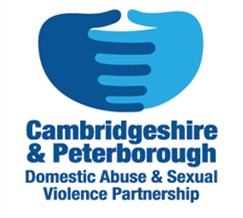 The Department of Levelling Up, Housing and Communities (DHLUC)  have confirmed funding for the Strategies into 2023/24. 
In future years this funding will be incorporated into the overall grant from government to the Tier One local authorities Across Cambridgeshire and Peterborough;
There were almost 3,000 individuals who have received support via this funding stream in 21/22; 
102 women in the local refuges, 
1,900 supported by DA outreach services and the housing IDVAs, 
120 adults received counselling, 
250 children received therapeutic interventions.
495 homes were better secured by the Bobby scheme.
[Speaker Notes: Funding into 23/24 has meant we have been able to offer staff permanent contracts and have time to develop deliver  and embedall parts of  the safe accommodation startegy]
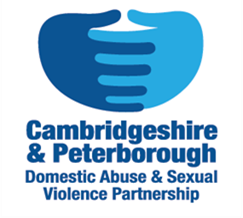 This strategy has been overseen by the Domestic Abuse Partnership Board and VAWG Operations Group, in conjunction with the Tier 2 Local Authorities as part of the “SubRegional Housing Meeting”.

Thank you all for listening. 
Are there any Questions? 

Danae.evans@Cambridgeshire/gov.uk 
www.cambsdasv.org.uk